LABORATORIO DI PROGETTAZIONE 4/A PROF. ARCH. ROBERTO A. CHERUBINI con ARCH. ALESSIA GALLO (PhD student ARCHITETTURA TEORIE E PROGETTO DIAP SAPIENZA) ARCH. MARCO GIORDANO (CONSULENTE ESTERNO) ARCH. ANDREA LANNA  (CONSULENTE ESTERNO)
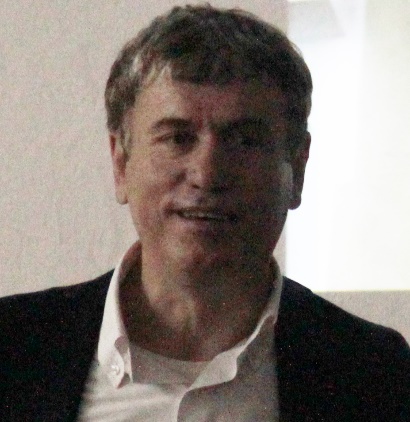 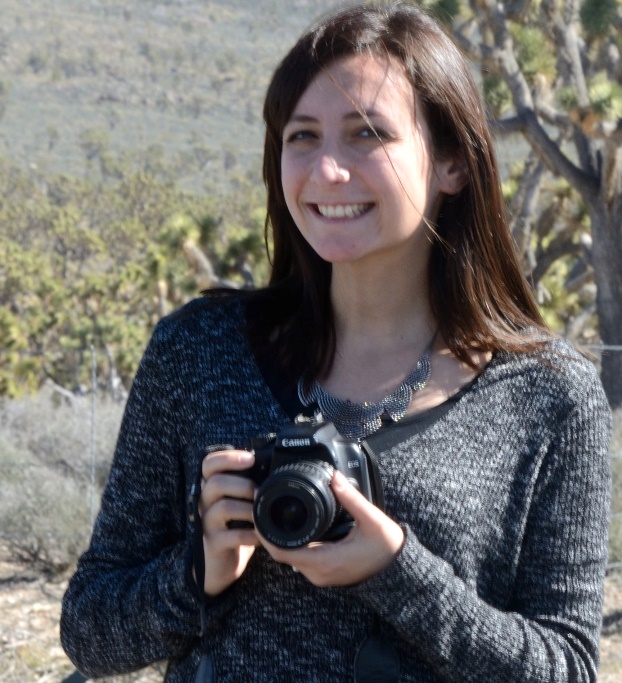 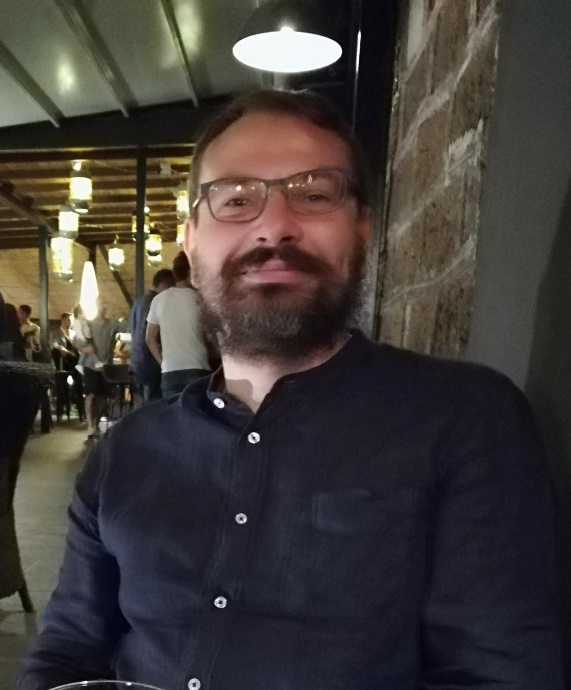 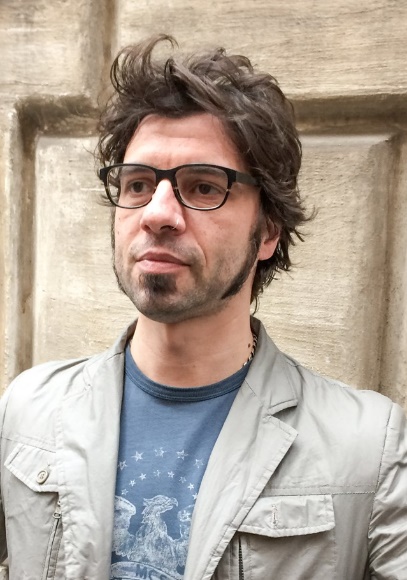 VALUTAZIONE 09.06.2020
VALUTAZIONE 09.06.2020Eccoci alla terza valutazione dello stato di avanzamento del vostro lavoro progettualeNella prossima diapositiva troverete richiamata dalla comunicazione/ppt «Organizzazione del laboratorio» la modalità di giudizio con cui si è operato.Si tratta di una indicazione di indirizzo che non pregiudica l’esito finale del vostro esame. Alla prevista valutazione sintetica verde, giallo, rosso, ci è sembrato opportuno aggiungere colori intermedi per meglio consentirvi di capire. Ogni valutazione è stata motivata da una breve nota esplicativa.Ai progetti valutati verdi, a cui si richiede di procedere con il lavoro e portarlo a conclusione, non è stato aggiunto nessun commento. Di piccole correzioni e aggiustamenti si parlerà direttamente in sede di revisione ai singoli progetti
VALUTAZIONE 12.05.2020Il Laboratorio è uno spazio di lavoro e condivisione messo a vostra disposizione. La frequenza è obbligatoria ma non basta per ottenere l’ammissione all’esame. L’ammissione all’esame finale avviene attraverso il superamento di tre fasi successive di lavoro. Ci auguriamo tutti che solo la prima, quella del 4 Aprile, sia online.Le altre vorremmo fortemente che producano una presentazione pubblica del vostro prodotto.Alla consegna di ogni fase di lavoro seguirà un giudizio degli esiti da parte della docenza, che verrà espresso poi in sintesi come da un semaforo.Luce verde: bene, continua così. Luce gialla: attenzione, è necessario una correzione di rotta. Luce rossa: esito da recuperare Tre luci rosse implicano la mancata certificazione di frequenza al Laboratorio per insufficiente e insoddisfacente produttivitàLuci gialle, luci verdi e luci rosse nelle diverse combinazioni vanno intese come indicazioni agli studenti sull’andamento del loro lavoro, sugli argomenti forti e sugli argomenti deboli del loro progetto, senza che questi ultimi, una volta soddisfacentemente corretti, debbano per forza di cose incidere sull’esito dell’esame finale
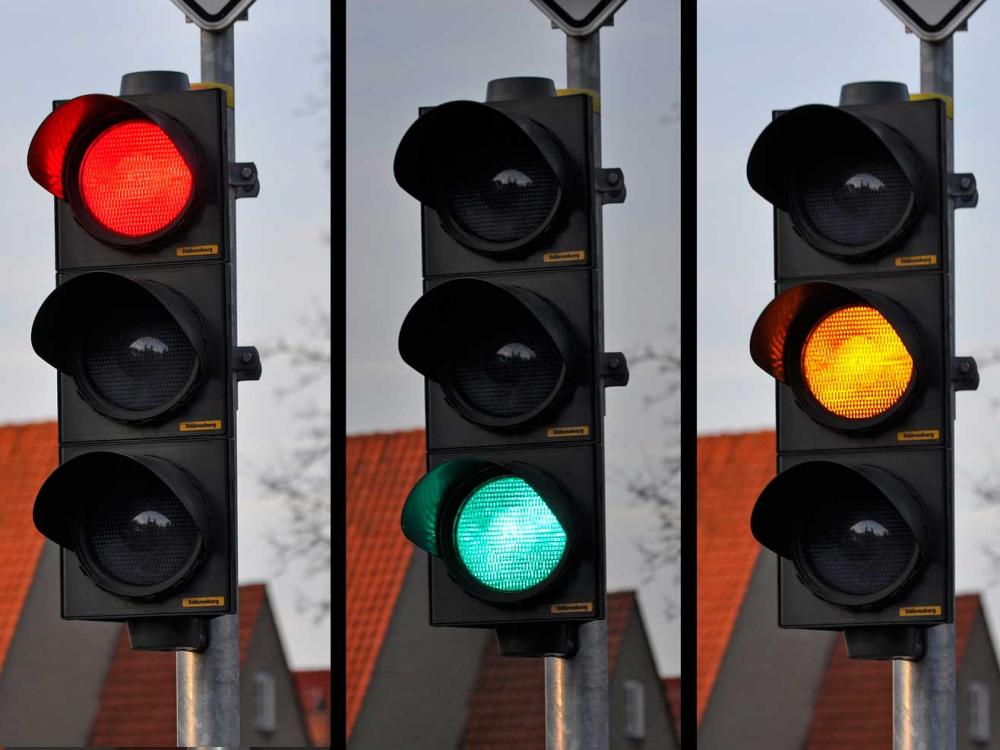 La Finestra sul MareAncora rigidi gli spazi, troppo domestico il sistema dell’involucro.Giallo Floating ShingleVerdeH2OPorre attenzione alla consistenza e alla forma delle pensiline nella relazione con gli edifici.Giallo/VerdeLa corsa della piumaVerdeLibeccioLimiti nella qualità tridimensionale. Vanno condotti ad ordine i rapporti tra piante ed involucri. Vanno definite la qualità del quinto prospetto e l’andamento delle sezioni. Giallo/Verde Mare SolidoVerde
Pescati dal marePorre attenzione alla consistenza e alla forma delle pensiline nella relazione con gli edifici, verificare le proporzioni nelle sezioni.GialloAWENSezioni da arricchire e perfezionare progettualmente. Da affrontare il problema del quinto prospetto. Da risolvere la direzione centrale in planimetria.GialloGutta cavatVerdeCavone-La terrazza sul mareGli involucri sono ancora da perfezionareGiallo/VerdeNodus SensisInvolucri da definire perfezionandoli.Giallo/Verde
The spongeVerdeUrban cliffVerdeWave connectionPiante soddisfacenti. Sezioni e involucro ancora da perfezionare.Giallo/VerdeLa canzone del soleSpazi aperti da definire e concretizzare in relazione con le presenze interne in modo da fornire una relazione tra le parti. GialloLa forma del ventoSoddisfacenti le piante, ancora da perfezionare involucri e sezioniGiallo/VerdeArsenaleSpazio pubblico centrale da rendere coerente con gli edifici circostanti. Involucro da ancora perfezionare.Giallo/Verde
MareaVerdePosidonia-SavagesInvolucri da perfezionare e sezioni da approfondire.Giallo/VerdeZackeRicalibrare gli orientamenti interni.Giallo/VerdeImpronta del mareManca una capacità di definizione e rappresentazione del progetto complessivo nei suoi rapporti formali.Manca un ragionamento sugli involucri. E’ incompleta la definizione della piante.GialloLisca di pesceSpazi aperti da perfezionare. Piante da controllare. Involucri ancora da definire.GialloAntium  Progetto arretrato rispetto alle richieste della fase di lavoro. Da perfezionare le piante. Da definire gli involucri.Giallo